VVE Periode 8
Voor- en vroegschoolse educatie
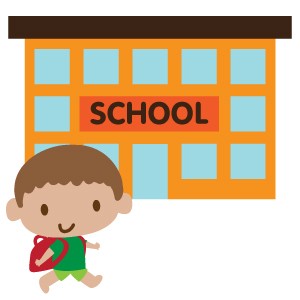 Vorige Week
Kinderen voorbereiden op de basisschool!
zelfredzaamheid
Als begeleider in de kinderopvang stimuleer je de zelfredzaamheid van kinderen. (kleren aan- en uittrekken, zindelijk zijn)

Weten jullie nog waarom dit van belang is als het gaat om het kind voorbereiden op de basisschool?
Wat ook hoort bij zelfredzaamheid
Zichzelf benoemen als ‘ik
Kunnen gebruiken en begrijpen van het woord ‘wij’
Basisemoties kunnen onderscheiden
Hulp kunnen vragen
Een beetje kunnen delen met anderen kinderen
Belangstelling tonen voor andere kinderen
Op zijn/haar beurt kunnen wachtenwerken
Plezier ervaren in het
Korte tijd geconcentreerd zelfstandig kunnen  leren van nieuwe dingen
Taal
Passieve woordenschat van 4000 woorden
Actieve woordenschat van 2000 woorden
75% van de klinkers en medeklinkers van het Nederlandse taalsysteem beheersen
Vloeiend en verstaanbaar kunnen vertellen (over wat het kind heeft meegemaakt of gedaan)
Eenvoudige instructies kunnen begrijpen en uitvoeren
Een gesprek kunnen voeren met de juf of een ander kind
Eigen mening over iets kunnen geven
Al een paar namen van kleuren kennen (blauw, rood, geel, groen)
Rekenen
Een beetje kunnen tellen
Herkennen van groepjes van twee en drie stuks, zonder te hoeven tellen
Begrijpen van hoeveelheidsbegrippen (bv: meer, minder en evenveel)
Kunnen verdelen van hoeveelheden over kinderen of bijvoorbeeld bakjes
Kunnen herkennen van enkele cijfers, bijvoorbeeld een of twee
Eenvoudige meetproblemen kunnen oplossen als: welke is hoger of lager, of groter of kleiner
Een paar basisvormen kennen (vierkant, driehoek, cirkel).
Geen stress
Het is niet erg als een kindje niet alles beheerst. 

Het kind leert gaandeweg

Wel van belang de zelfredzaamheid en dat het kind zindelijk is
Opdracht
Maak een altelkalender voor kinderen ter voorbereiding op de basisschool 

Zorg dat er in je aftelkalender ook groep 1 taken komen te staan die ze aan het eind van de dag kunnen afkruisen (je kunt dit bijvoorbeeld doen door een gekleurd stipje in de dag te zetten en dan eronder uit te leggen wat dat gekleurde stipje betekend, bijvoorbeeld groep 1 taak: de keukenhoek opruimen.
Vraagje van mij aan jullie
https://www.bsot.nl/studenten/

Inloggen:
Docentcode = HMC-301
Klassencode = W18PW